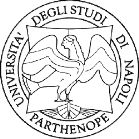 Università degli Studi di Napoli “PARTHENOPE”
a.a. 2022-23
IMPARIAMO AD ORGANIZZARCI: L’IMPORTANZA DEL PIANO DI STUDIO
Corso di Metodologie di base dello Studio Universitario


Prof. Antonia Cunti
A COSA SERVE UN PIANO DI STUDIO-Il piano di studio è un programma, organizzato e formulato in maniera scritta, che serve agli studenti per delineare in maniera sistematica i tempi, i contenuti e gli obiettivi che ci si prefigge di raggiungere durante lo studio di una materia-Esso rappresenta uno strumento utile per organizzare lo studio anche in vista delle prove d’esame, in quanto consente di pianificare a medio termine, di organizzare le proprie risorse in maniera non dispersiva e di rendersi progressivamente autonomi nel proprio percorso di apprendimento
LE FASI DI UN PIANO DI STUDIO1) VALUTAZIONE INIZIALE: - Fai una stima della mole di lavoro (lunghezza del programma e complessità), degli impegni che hai al di fuori dello studio, del tempo che  hai a disposizione per la preparazione-Crea un grafico temporale delle attività che stai svolgendo: prendi appunti delle tue attività quotidiane extra-accademiche per 1 settimana (tempo che dedichi al lavoro, agli hobby, agli amici)e immagina degli spazi dove poter inserire il tempo da dedicare allo studio (nello specifico: quali giorni, in quali orari, per quante ore?)
LE FASI DI UN PIANO DI STUDIO2) SVILUPPA UN PROGRAMMA DI STUDIO VERO E PROPRIO-Metti per iscritto la calendarizzazione che hai progettato (utilizzando un’agenda cartacea, un software), indicando in maniera precisa l’argomento da studiare, le ore che dedicherai allo studio, il numero di pagine scrivere aiuta a mettere in pratica concretamente la tabella di marcia: visualizzare il programma giornaliero facilita la pianificazione a breve e lungo termine- Abbi cura di lasciare del tempo libero dallo studio, prevedendo anche attività non accademiche come l’esercizio fisico, il tempo da trascorrere con amici, le attività ricreative-Permettiti delle pause durante lo studio, distribuendo il carico cognitivo ed evitando cali di concentrazione «Stretching mentale» (Giaconi, Capellini, 2015)
LE FASI DI UN PIANO DI STUDIO3)CHIARIFICA GLI OBIETTIVI:- Formula degli OBIETTIVI CHIARI, MISURABILI E RAGGIUNGIBILI, tenendo conto anche dei tempi e delle risorse interne che hai a disposizione- Cerca di rispettare il  tuo programma di studio e non concentrare la mole di lavoro in tempi troppo ristretti, evitando tour de force e distribuendo lo studio secondo intervalli temporali predefiniti- Distingui  il tempo che dedichi alla lettura e allo studio da quello necessario per ripetere, in modo da elaborare i contenuti e distribuire la preparazione al meglio
L’IMPORTANZA DELL’AUTOVALUTAZIONE-La valutazione in itinere: detta anche "valutazione a medio termine", è il meccanismo fondamentale attraverso cui, durante il processo di apprendimento, è possibile avere un continuo feedback potendo così modificare, rimodulare o rettificare il sistema progettuale, nel caso in cui venissero rilevate incongruenze. Non buttarti giù se non riesci a rispettare gli obiettivi che ti eri proposto: correggi il tiro, rielabora, ripianifica
FLESSIBILITA’
L’IMPORTANZA DELL’AUTOVALUTAZIONELa valutazione finale: -FAI DELLE PROVE: ripeti con il libro chiuso e senza supporti (xes: appunti, schemi, riassunti); esci dal testo, rielaborando e ripetendo con parole diverse lo stesso concetto-IMPORTANZA DEL CONFRONTO: avere un compagno/gruppo di studio può aiutarti a consolidare ed organizzare contenuti e tempi, ma ricorda di tornare ad una revisione autonomaSEMPLIFICA: tenta di spiegare i concetti in termini chiari e semplici, rielaborandoli e facendoli tuoi e cercando di trovare dei collegamenti con altri concetti della stessa disciplina
L’IMPORTANZA DELL’AUTOVALUTAZIONELa valutazione finaleUna proposta di autovalutazione con il Metodo Feynman*-Scrivi il concetto che stai studiando su un foglio di carta-Spiega il concetto che hai scritto a parole tue, come se lo stessi insegnando a qualcun altro-Ritorna su ciò che hai scritto e individua le aree in cui hai sbagliato. Dopo averle identificate, torna alle fonti e verifica quale sia la risposta corretta-Infine, correggi ciò che hai scritto e rendi in termini più semplici i contenuti più complessi
*Libero adattamento da: ReyesE., BlancoR. M. F., DoroonD. R., LimanaJ. L., & TorcendeA. M. (2021). Feynman Technique as a Heutagogical Learning Strategy for Independent and Remote Learning. Recoletos Multidisciplinary Research Journal, 9(2), 1-13. https://doi.org/10.32871/rmrj2109.02.06)
RIPETITA IUVANTL’importanza della ripetizione: lo «spacing effect»*
Distribuisci nel tempo la ripetizione del materiale che hai studiato, rivedendolo periodicamente secondo intervalli temporali predefiniti; infatti quando un contenuto di apprendimento viene ripetuto, si avrà una migliore memorizzazione se la ripetizione sarà effettuata dopo un periodo di tempo più ampio («spacing effect» o «effetto distanza») 
La pratica distanziata (nota anche come “pratica distribuita”) ti renderà inoltre più semplice studiare per un periodo di tempo più lungo, evitando «studiatacce» a ridosso della prova d’esame


Giorno 1: impara il materiale.
Giorno 2: rivedere e rivedere
Giorno 3: rivisitare e rivedere.
*Libero adattamento da: Bahrick, H. P., Hall, L. K., & Baker, M. K. (2013). Life-span maintenance of knowledge. Psychology Press.
RIPETITA IUVANTL’importanza della ripetizione-Leggere non vuol dire ripetere: quando stai studiando per un esame, la sola ri-lettura passiva del testo ha effetto limitato o nullo (Callender &a McDaniel 2009)                                             pensare di conoscere la materia meglio di quanto effettivamente la si conosca quando si ri-leggono gli appunti e i libri (Karpicke et al. 2009; Belluck 2011).
ILLUSIONE DI COMPETENZA
ALCUNI ATTEGGIAMENTI DA EVITARE MENTRE STUDI:La mappa degli errori*-Pensare che il metodo di studi scatti “naturalmente”, con il tempo: come bisogna imparare a camminare e nuotare, è necessario farlo anche per studiare-Pensare che esista un unico metodo di studio, o che il metodo di studio sia uguale per tutta la vita -Pensare che il metodo di studio voglia dire che ci sia un risparmio in termini di impegno/fatica: imparare ad essere organizzati è solo metà dell’opera
*Libero adattamento da: Giaconi C., Capellini S.A. (2016), Study Empowerment para a inclusão, in B. Santos, A. Oliveira Batista, S.A. Capellini, Tópicos em transtornos de aprendizagem, Fundepe, Marilìa, pp. 246-260; Giaconi C., Del Bianco N., Taddei A., Capellini S. A. (2018), Inclusive University didactics and technological devices: a case study, Education Science and Society, 9, 1, pp. 191-217)
ALCUNI ATTEGGIAMENTI DA EVITARE MENTRE STUDI:La mappa degli errori*-Pensare che sia sufficiente leggere e ripetere per studiare -Studiare per una interrogazione orale senza ripetere ad alta voceo studiare per una prova scritta ripetendo solo a voce alta: è necessario esercitarsi integrando la strategia di apprendimento con la tipologia di materiale da apprendere -Pensare che il nostro metodo di studio funzioni anche per gli altri e per chi è in difficoltà (effetto equazione personale)
*Libero adattamento da: Giaconi C., Capellini S.A. (2016), Study Empowerment para a inclusão, in B. Santos, A. Oliveira Batista, S.A. Capellini, Tópicos em transtornos de aprendizagem, Fundepe, Marilìa, pp. 246-260; Giaconi C., Del Bianco N., Taddei A., Capellini S. A. (2018), Inclusive University didactics and technological devices: a case study, Education Science and Society, 9, 1, pp. 191-217)